Активација мобилне апликације ConsentID
Мобилна Апликација ConsentID

ConsentID апликација – инсталација апликације

Google Play или App продавница
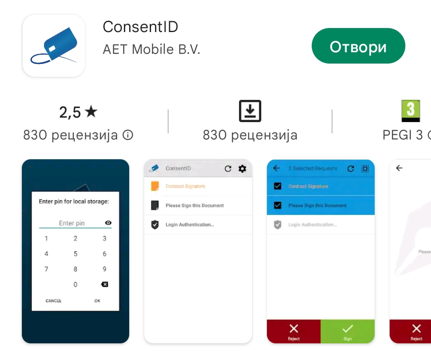 Параметри за мобилну апликацију ConsentID
Параметри које сте преузели на неком од шалтера регистрационих тела
Параметри које сте генерисали на Порталу за електронску идентификацију помоћу квалификованог електронског сертификата
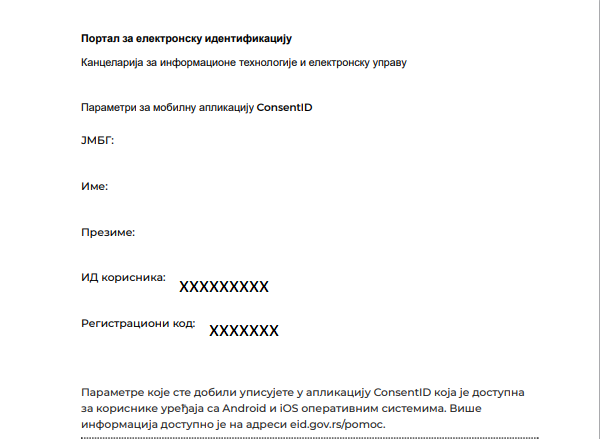 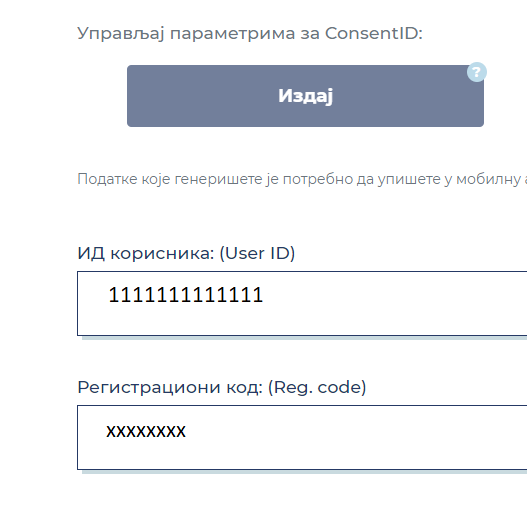 Покретање  ConsentID апликације
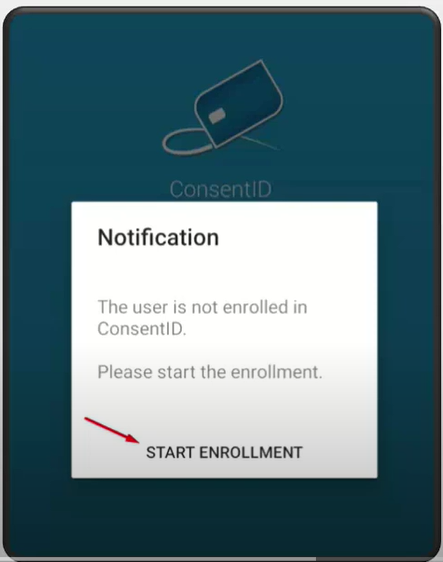 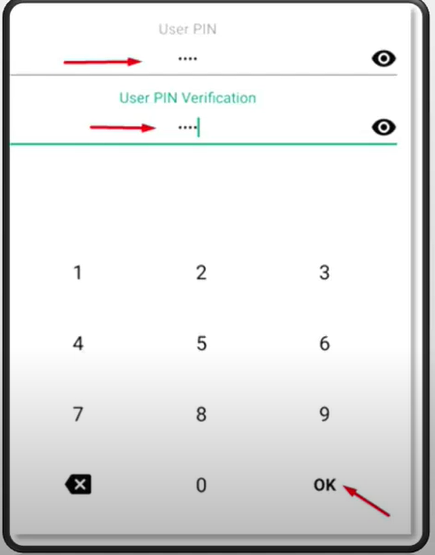 Креирајте ПИН, који треба да запамтите јер ћете га уносити сваки пут када будете користили ову апликацију
Ви сами креирате овај ПИН од 4 цифре по избору
У случају губитка телефона, нико осим Вас неће моћи да покрене  апликацију без овог ПИН-а
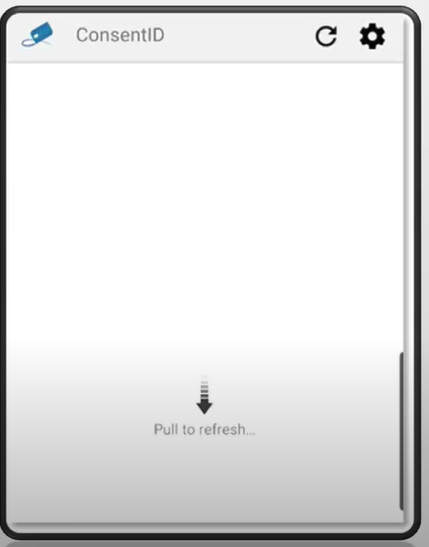 Овим сте успешно завршили инсталацију апликације
Пријава мобилном апликацијом ConsentID
https://www.efaktura.mfin.gov.rs/
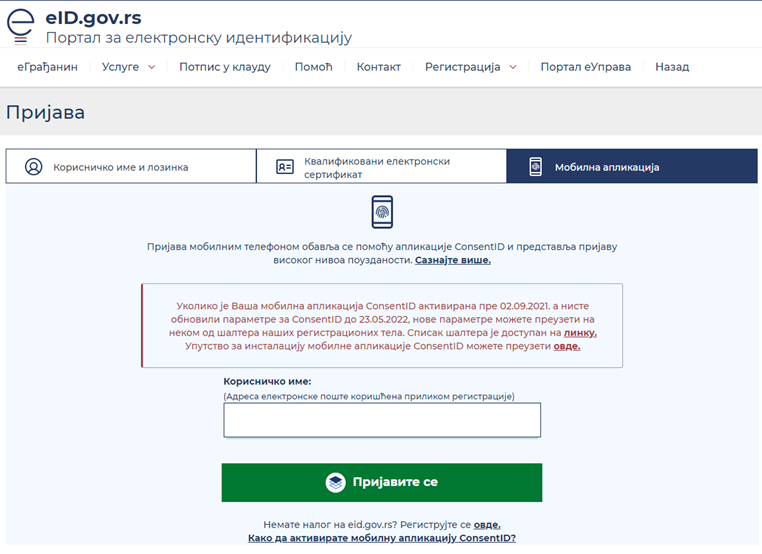 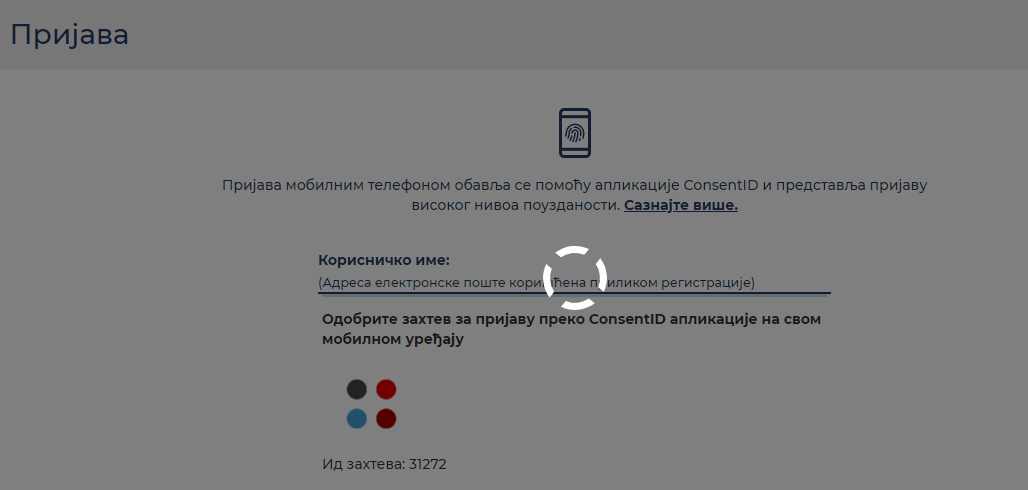 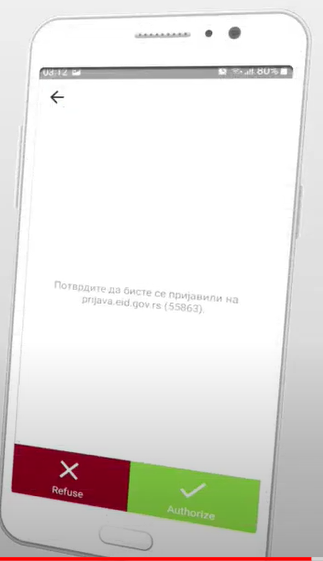 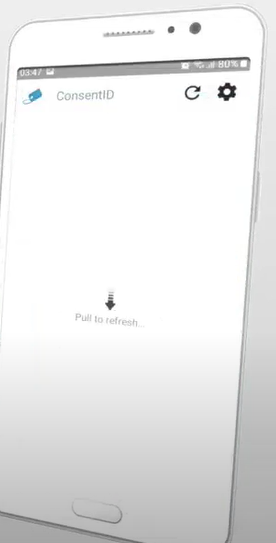 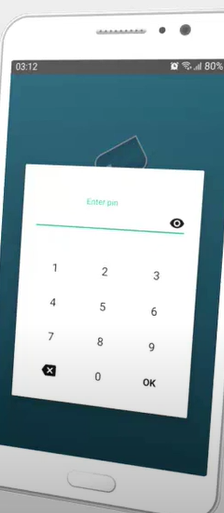 Пријава мобилном апликацијом ConsentID
Пријава на Систем електронских фактура
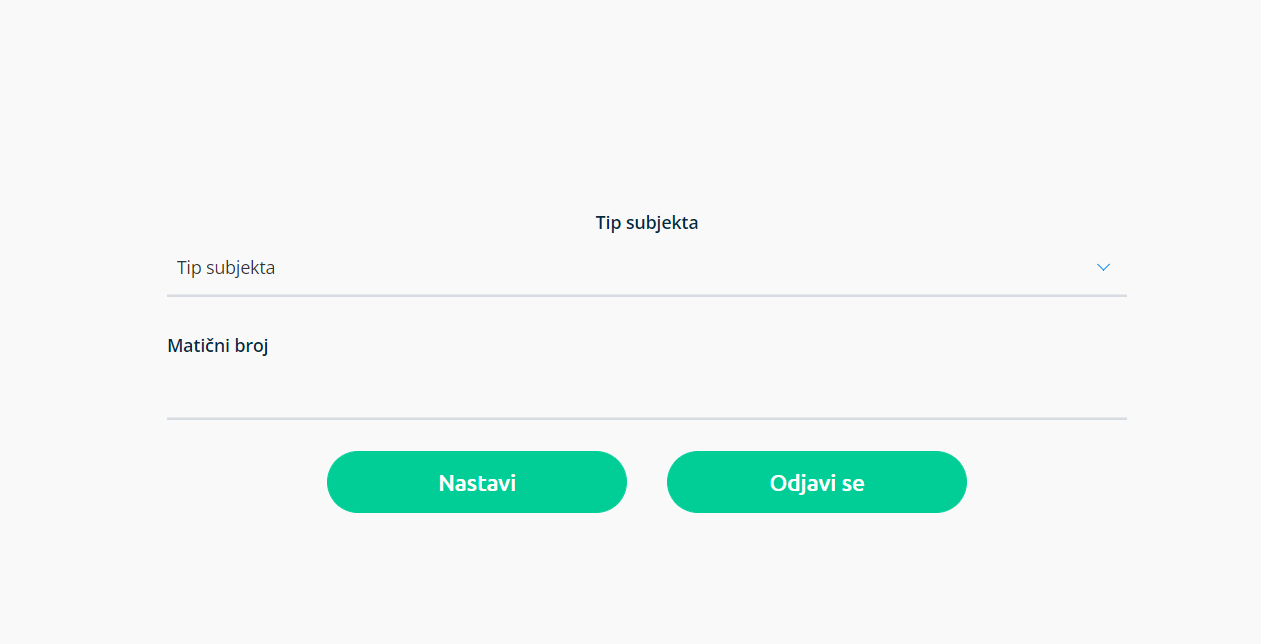